Растения
•фотосинтез
•не двигаются
Животные
•двигаются
                  •заглатывают
        •не переваривают пищу
                  •чувствуют
Грибы
•не двигаются
                       • растут
                •нет хлорофилла
Грибница
Грибы –
          прирожденные      разрушители
подберёзовик
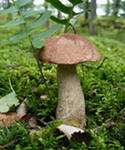 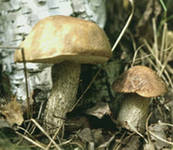 подосиновик
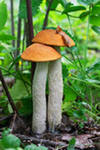 лишайник
Ядовитые грибы-бледная поганка
Ложные опята
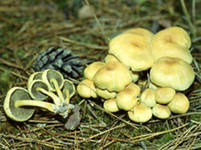 Съедобные пластинчатые грибы
1. Сыроежки
    2. Шампиньоны
    3. Груздь
    4. Опёнок
Съедобные трубчатые грибы
1. Белый гриб
    2. Подосиновик
    3. Подберёзовик
    4. Маслёнок
    5. Моховик
Сыроежки
Груздь
Подберёзовики и подосиновики
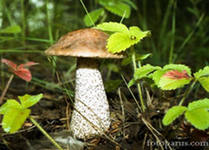 Опята
Моховик
Бледная поганка (белый мухомор)
Мухомор поганковый
Жёлтый гриб
Сатанинский гриб
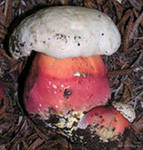 Ложные опята
Лисичка ложная
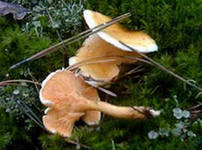 Грибы – это растения или животные?
Это особое царство – царство грибов
 
Грибы – прирождённые                разрушители